Figure 1. Flowchart describing the Echinobase nomenclature pipeline. Following processing by NCBI and the Echinobase ...
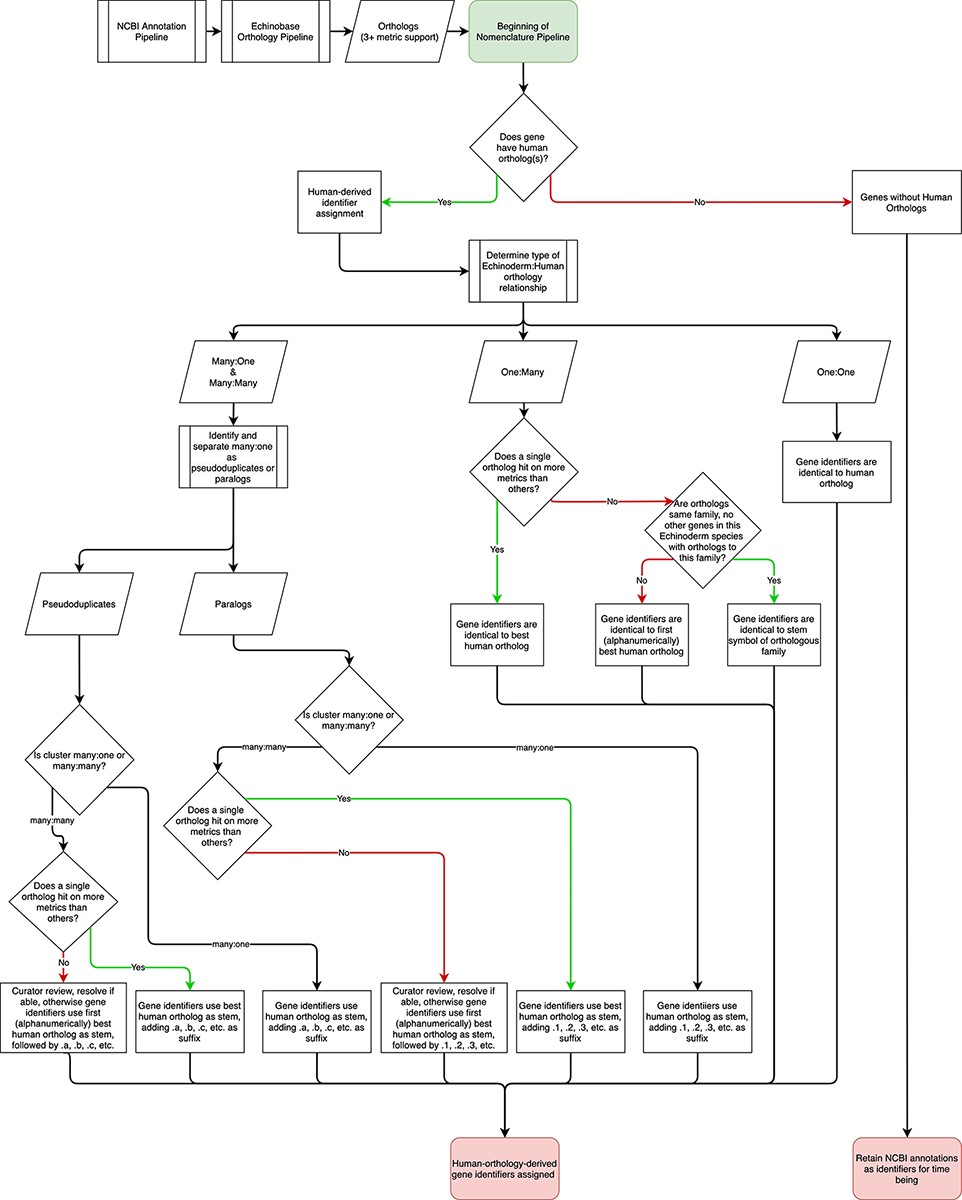 Database (Oxford), Volume 2021, , 2021, baab052, https://doi.org/10.1093/database/baab052
The content of this slide may be subject to copyright: please see the slide notes for details.
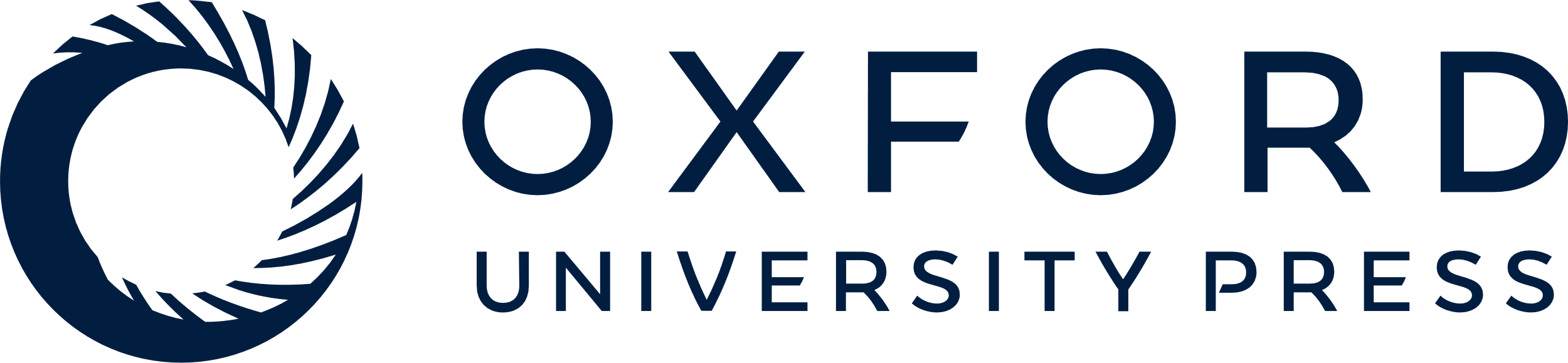 [Speaker Notes: Figure 1. Flowchart describing the Echinobase nomenclature pipeline. Following processing by NCBI and the Echinobase orthology pipeline, gene identifiers are assigned depending on orthology relationships to humans.


Unless provided in the caption above, the following copyright applies to the content of this slide: © The Author(s) 2021. Published by Oxford University Press.This is an Open Access article distributed under the terms of the Creative Commons Attribution License (http://creativecommons.org/licenses/by/4.0/), which permits unrestricted reuse, distribution, and reproduction in any medium, provided the original work is properly cited.]